Vildsvinskött - Konsumtion och attityderMätning 3 –november 2023Extramätning Afrikansk svinpest
Till: Lewander & Co
Agneta HallströmHanna Agnes Persson
2023-11-24
innehåll
KEY INSIGHTS OCH NYCKELTAL
BAKGRUND, SYFTE OCH METOD
STATUS PÅ KONSUMTION IDAG
PROFILORD
KANALER OCH TILLGÅNG
AFRIKANSK SVINPEST
BAKGRUNDSDATA
APPENDIX
1
Key insights & nyckeltal
Nyckeltal
Slutsatser
Jämfört med tidigare studier
Nya frågor – om Afrikansk svinpest
sammantaget
Afrikansk svinpest är inte ”top of mind” när det gäller vildsvin. I en situation där den afrikanska svinpesten inte förs på tal är det ytterst få som nämner denna spontant (2% nämner pest eller smitta). Visserligen har intresset för att äta vildsvinskött minskat något, men lika många som tidigare ser det som säkert. Detta indikerar att utbrottet av svinpesten inte har haft något stort genomslag på attityderna till vildsvinskött, i det dagliga livet. Det är inte heller så att tillgänglighet upplevs som ett större problem nu än för ett drygt är sedan.

Även om smittan inte är ”top of mind” visar  reaktionerna på konkreta frågor om afrikansk svinpest att det kan finnas en latent barriär mot att äta vildsvinskött kopplad till sjukdomen. Det gäller dock en begränsad grupp konsumenter, där många redan i dagsläget sällan eller aldrig äter vildsvinskött. 

Det faktum att så få nämner smittan spontant, trots att utbrottet fortfarande är aktuellt, tyder på att inställningen till vildsvin inte i första hand präglas av den afrikanska svinpesten.
8 av 10 har hört talas om utbrottet av afrikansk svinpest och relativt många – 4 av 10 – upplever att de känner till åtminstone lite om detta.

Afrikansk svinpest upplevs smitta tama grisar och vildsvin i samma grad. Andelen som tror att människor kan bli smittade är begränsad (14%).

När man för afrikansk svinpest på tal upplever ändå 20% av konsumenterna att utbrottet har påverkat deras intresse för att äta vildsvinskött negativt. Starkast är detta bland yngre och i storstad.

Motiven till ett minskat intresse är ofta att man redan i utgångsläget inte är intresserad av vildsvinskött. Motiveringen till ett minskat intresse är i huvudsak kopplat till ett individuellt perspektiv = känns inte säkert eller trevligt att ”få i sig”. Men där finns också ett samhällsperspektiv – man vill inte bidra till smitta.
Vi noterar inte några förändringar i konsumtion av vildsvin jämfört med förra årets mätning.

Däremot har intresset för att äta vildsvinskött minskat signifikant – från 46% (2022) till 41%.

Samtidigt ligger andelen som upplever vildsvinskött som ”säkert” på samma nivå som i de två föregående mätningarna – 36%.

”Klimatsmart” har stärkts signifikant – från 48% till 54%.

Upplevd tillgång på vildsvinskött ligger på samma nivå som i förra mätningen, dvs konsumenten i gemen upplever inte att det har blivit svårare att få tag på vildsvinskött. (notera dock att ½ inte har någon uppfattning)
2
Bakgrund, syfte och metod
OM UNDERSÖKNINGEN
Om undersökningens genomförande
Bakgrund
metod
Data och resultat
Inom ramen för en större satsning från Jordbruksverket ska Lewander & Co ta fram och genomföra informations- och marknadsföringskampanjer för att öka intresset för svenskt vildsvinskött. 

För att kunna förstå de kommande kommunikationsbehoven kring vildsvinskött genomförde Lewander tillsammans med Ipsos en riksomfattande attitydundersökning bland allmänheten. Undersökningens resultat är tänkta att fungera som underlag för vidare kommunikations-arbete samt som ett utvärderings-verktyg. En extra uppföljning på grund av den afrikanska svinpesten har nu genomförts.
1005 webbintervjuer i riksrepresentativ, slumpmässigt rekryterad panel. 

Kvoter sattes vid datainsamling på kön, ålder och region för att säkerställa en representativ fördelning. 

Intervjulängden var ca 5 minuter. 

Fältperiod för omgång 1 var 15 januari till 20 januari 2021.

Fältperiod för omgång 2 var 12 augusti till 18 augusti 2022. 

Fältperiod för omgång 3 var 7 till  16 november 2023.
Resultaten redovisas oviktade och i procent ifall inget annat anges. 

Enbart statistiskt signifikanta skillnader mellan undergrupper kommenteras i rapporten. För samtliga nedbrytningar se separat tabell.
3
Status idag
Konsumtion över tid
För de vanligaste köttslagen (kyckling, nötkött och fläsk/gris) är läget relativt oförändrat. 
För vildsvin är det fortsatt hälften som aldrig äter vildsvin. Dock ingen negativ utveckling bland de somnågon gång äter vildsvinskött.
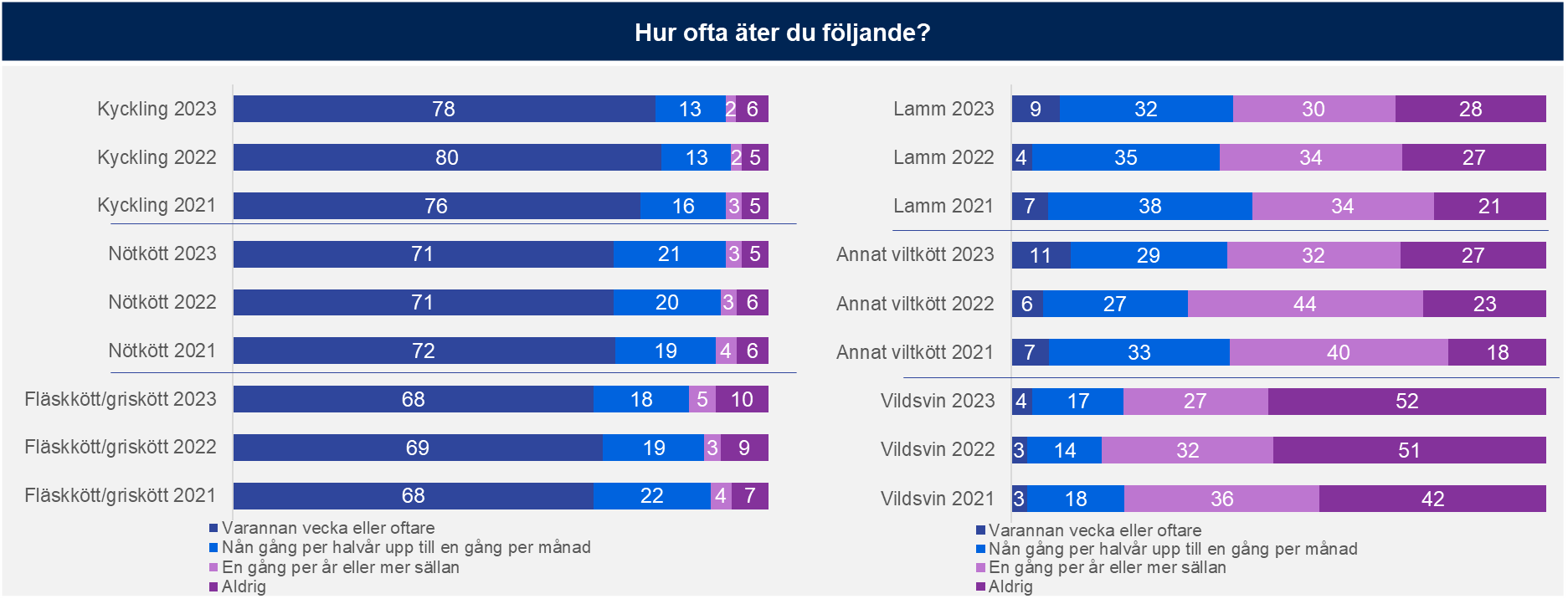 Bas: Samtliga, n= 1005
Top of mind associationer
En mycket liten grupp, cirka 2% har nämnt afrikansk svinpest, pest och smitta.
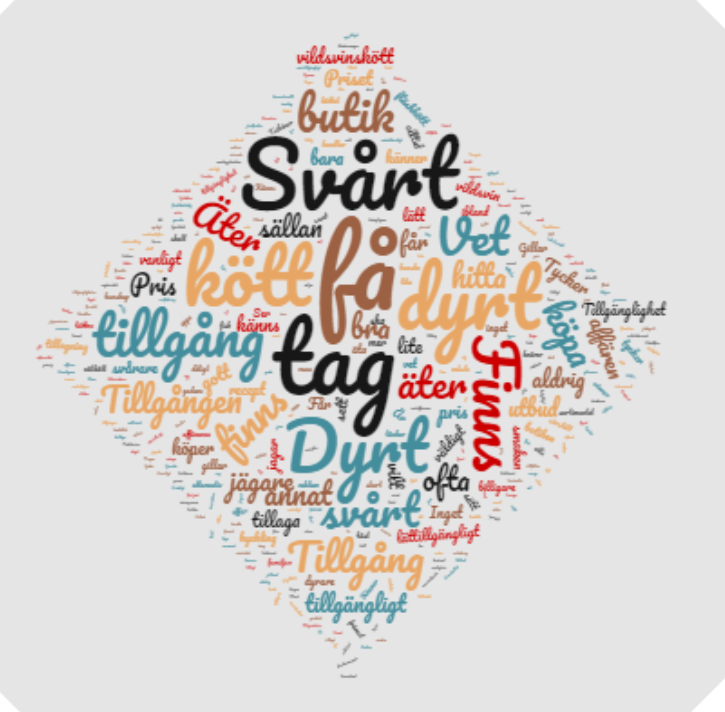 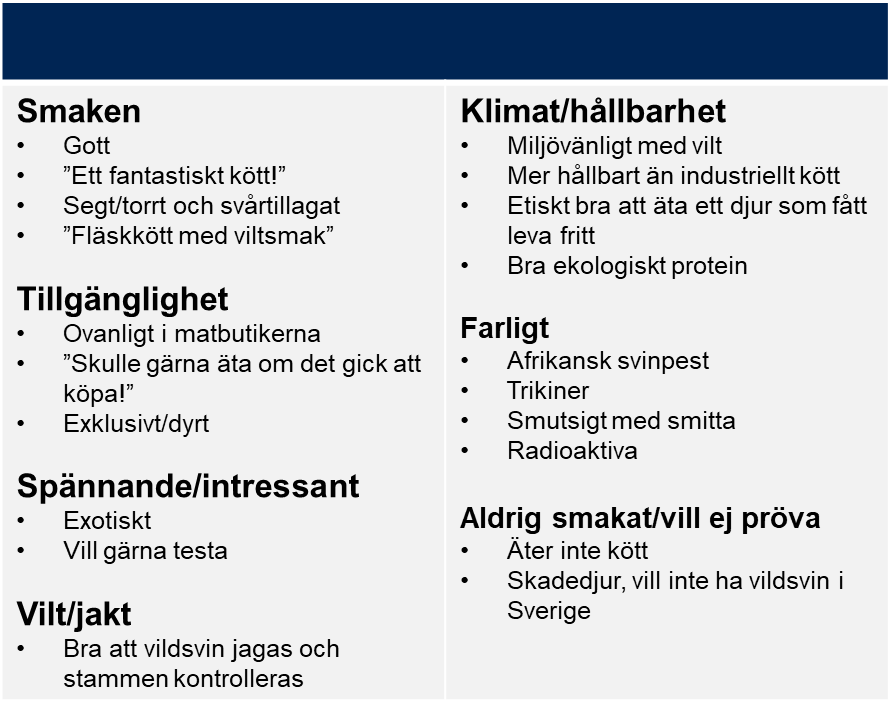 Konsumtion
Vildsvinskött äts inte med någon stor frekvens. Det vanligaste är att äta det en gång per år ellermer sällan. 30% har aldrig provat vildsvinskött. Andelen som uppger att de äter vildsvin i någonutsträckning är på samma nivå som 2022.
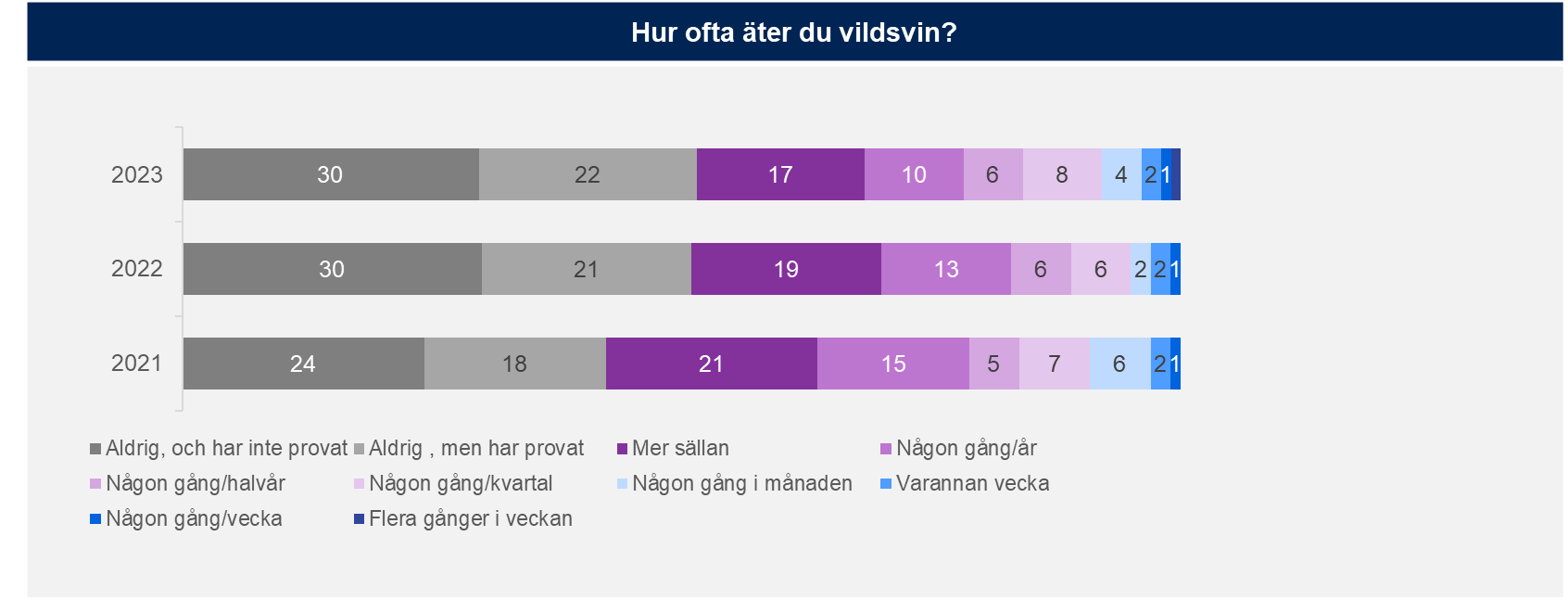 Bas: 1005
Konsumtion över tid.
Överlag ser konsumtionsfrekvenserna ut som vid 2022 års mätning. En tendens till att den äldsta åldersgruppen samt 30-44 år äter mindre och mindre vildsvinskött över tid.
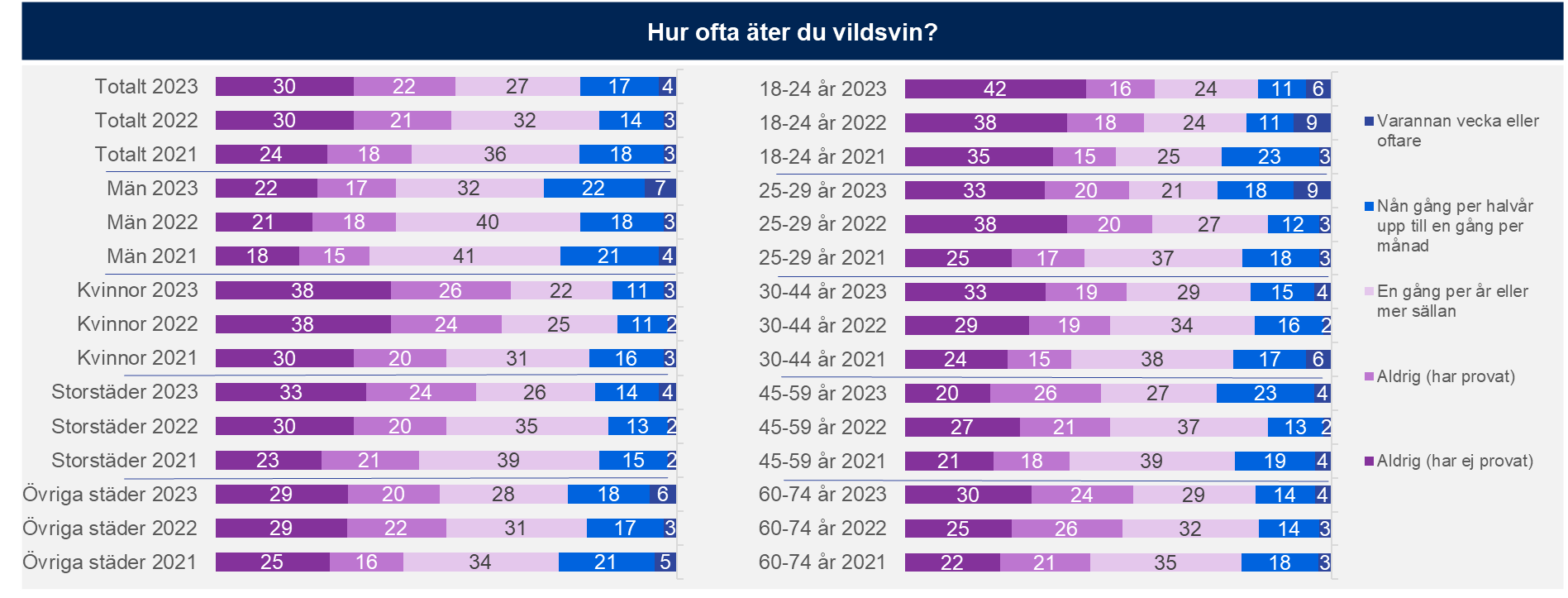 Bas: Samtliga, n= 1005
konsumtion
Samma övergripande mönster som tidigare. Skälet till konsumtion är att det är gott och att man är, eller känner, jägare.
Motivet till att man inte äter oftare handlar bland annat om tillgång (svårt att få tag i) och pris.
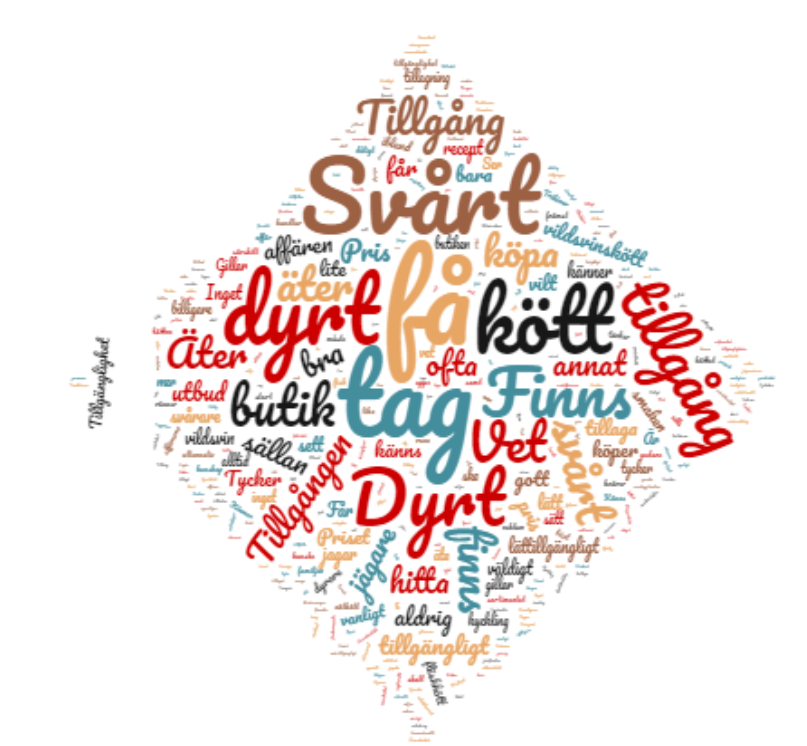 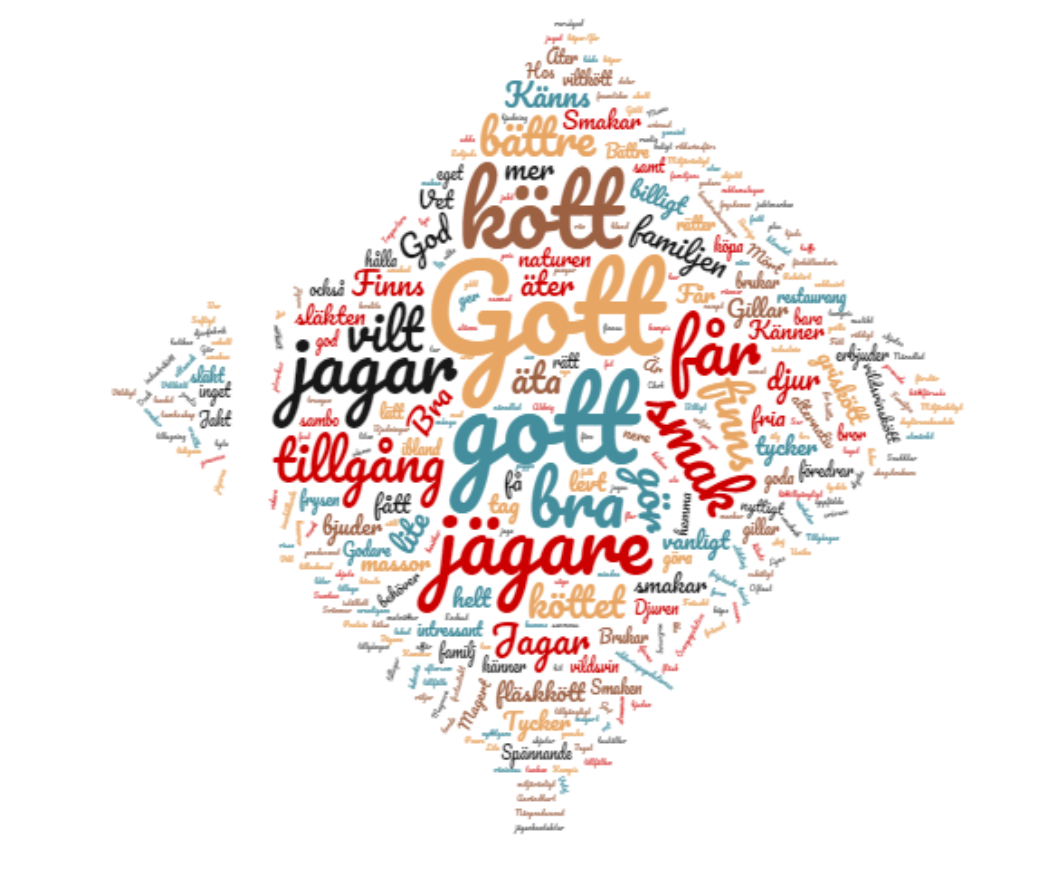 4
profilord
Profilord för vildsvinskött
Fortsatt är det många som har svårt att ta ställning. Andelen som uppger att det är något man
är intresserad av att äta har minskat signifikant. Något fler uppger att det är klimatsmart (även det signifikant.)
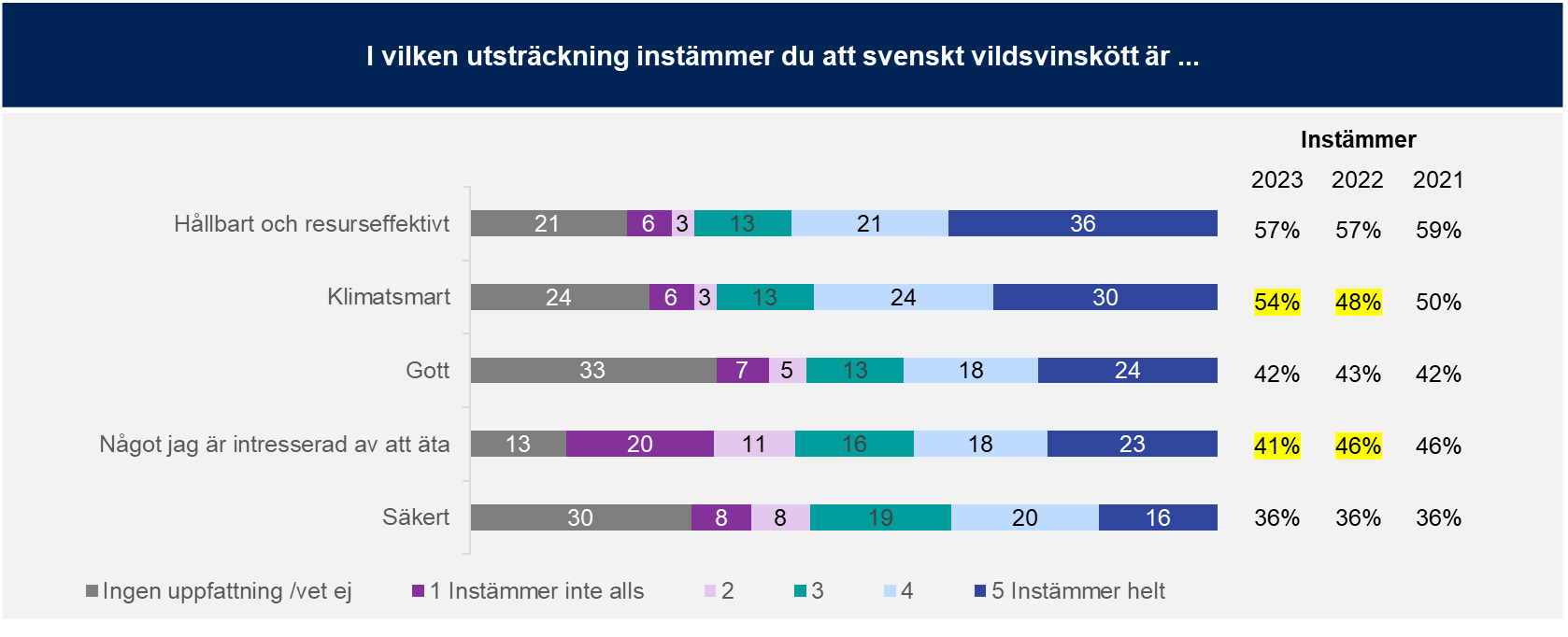 Bas: Samtliga, n= 1005
Vildsvinskött - utifrån ”hållbart och resurseffektivt”
Sex av tio menar att vildsvinskött är hållbart och resurseffektivt. Vildsvinskött upplevs mindrehållbart/resurseffektivt bland de under 25 år.
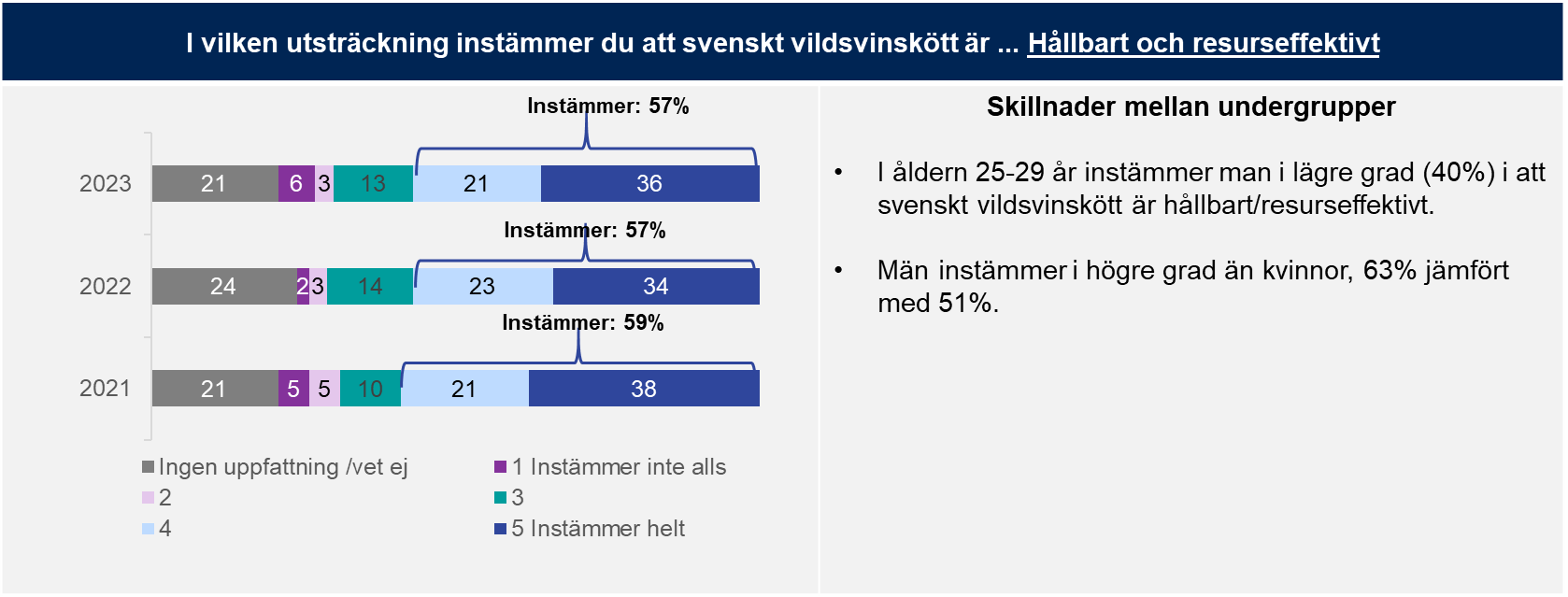 Bas: Samtliga, n= 1005
Vildsvinskött - utifrån ”klimatsmart”
Drygt hälften menar att vildsvinskött är klimatsmart. Vildsvinskött upplevs mindre klimatsmart bland
dem under 30 år.
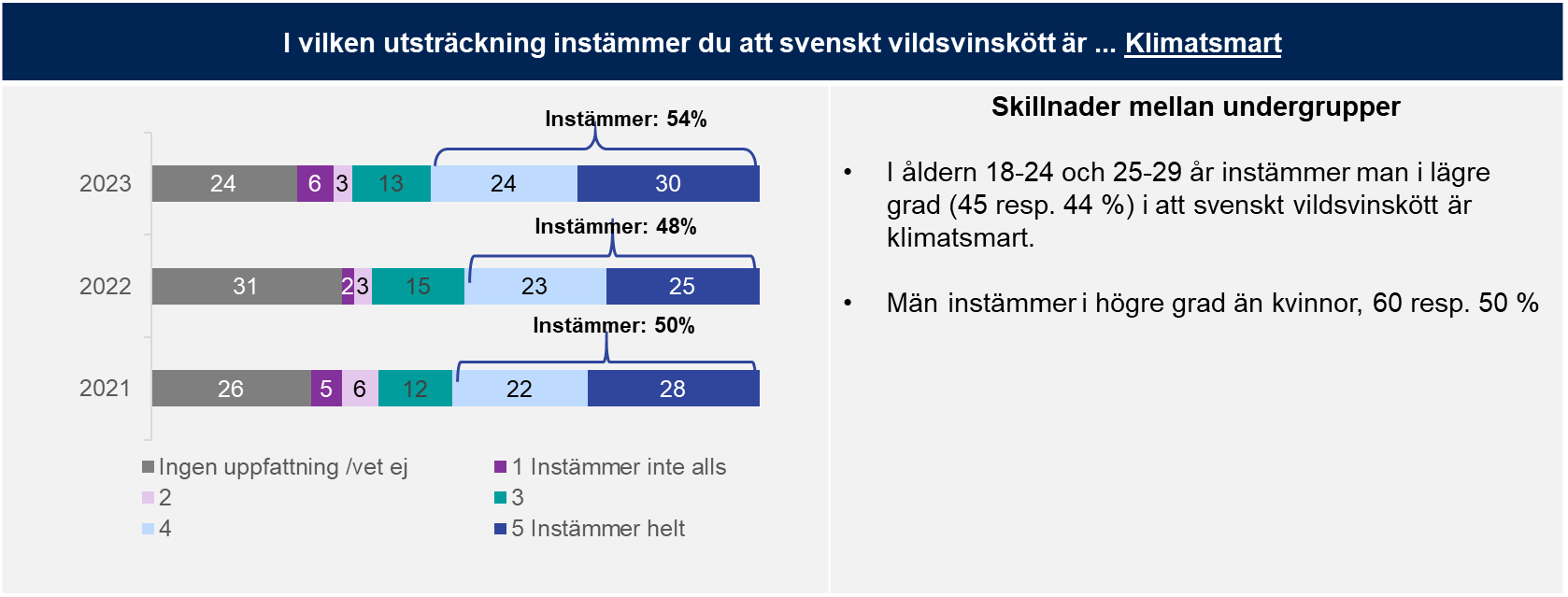 Bas: Samtliga, n= 1005
Vildsvinskött – utifrån ”Gott”
Få är direkt negativt inställda till smaken hos vildsvinskött, men en tredjedel saknar uppfattning.
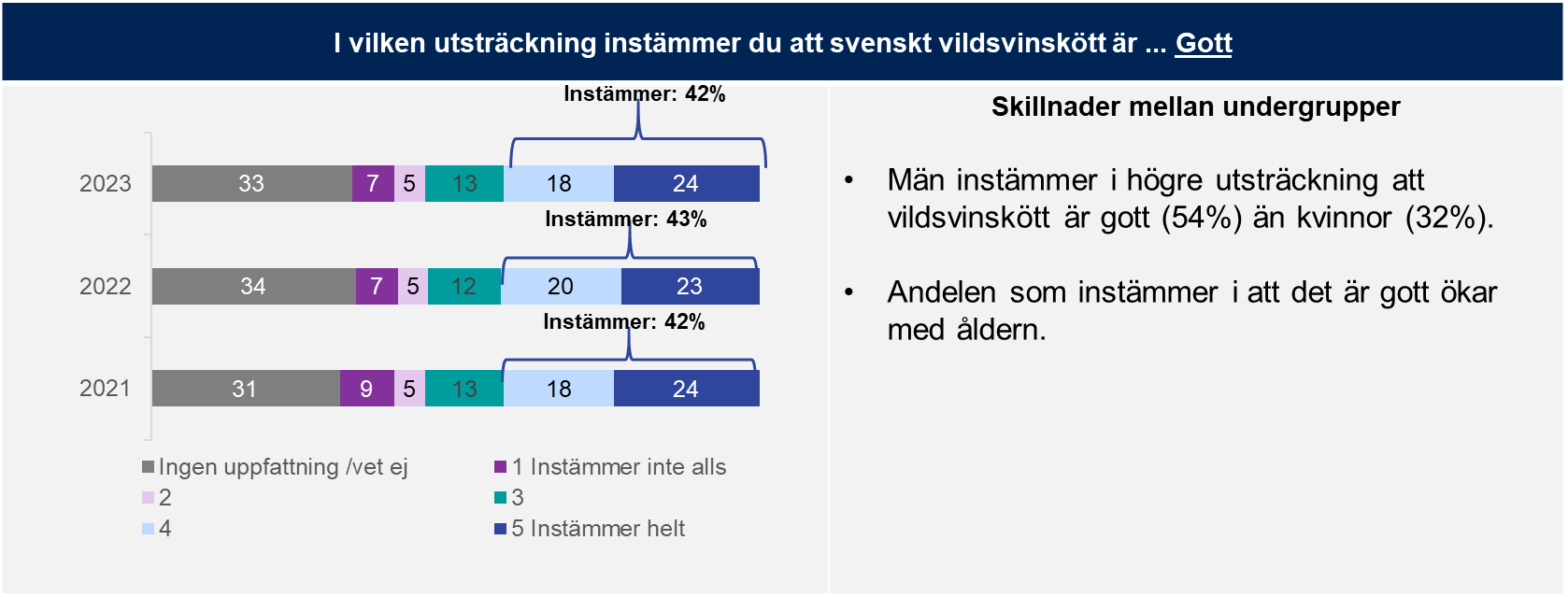 Bas: Samtliga, n= 1005
Vildsvinskött – utifrån ”säkert”
Män anser i högre utsträckning att det är ett säkert kött.
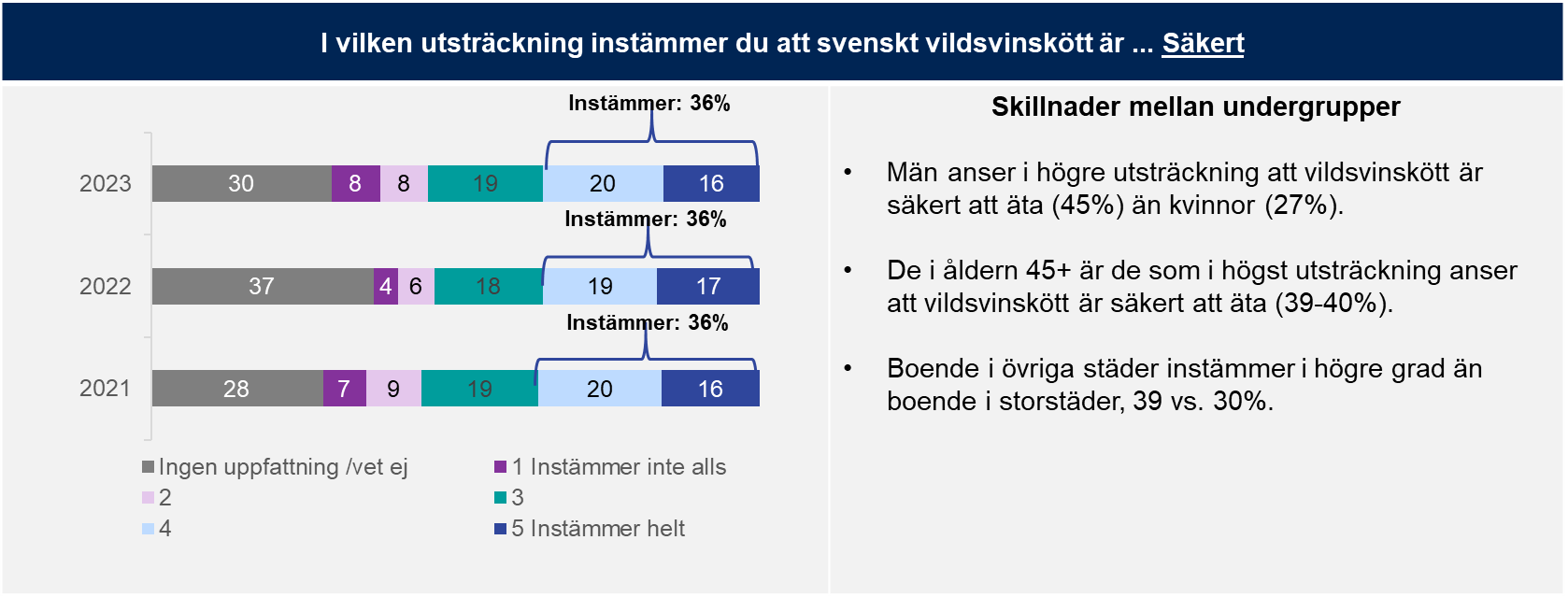 Bas: Samtliga, n= 1005
Vildsvinskött - utifrån ”intresse av att äta”
Män och de över äldre åldersgrupperna är mest intresserade av att äta vildsvinskött. En fjärdedel avde som aldrig äter vildsvinskött uppger att de är intresserade av att äta det framöver.
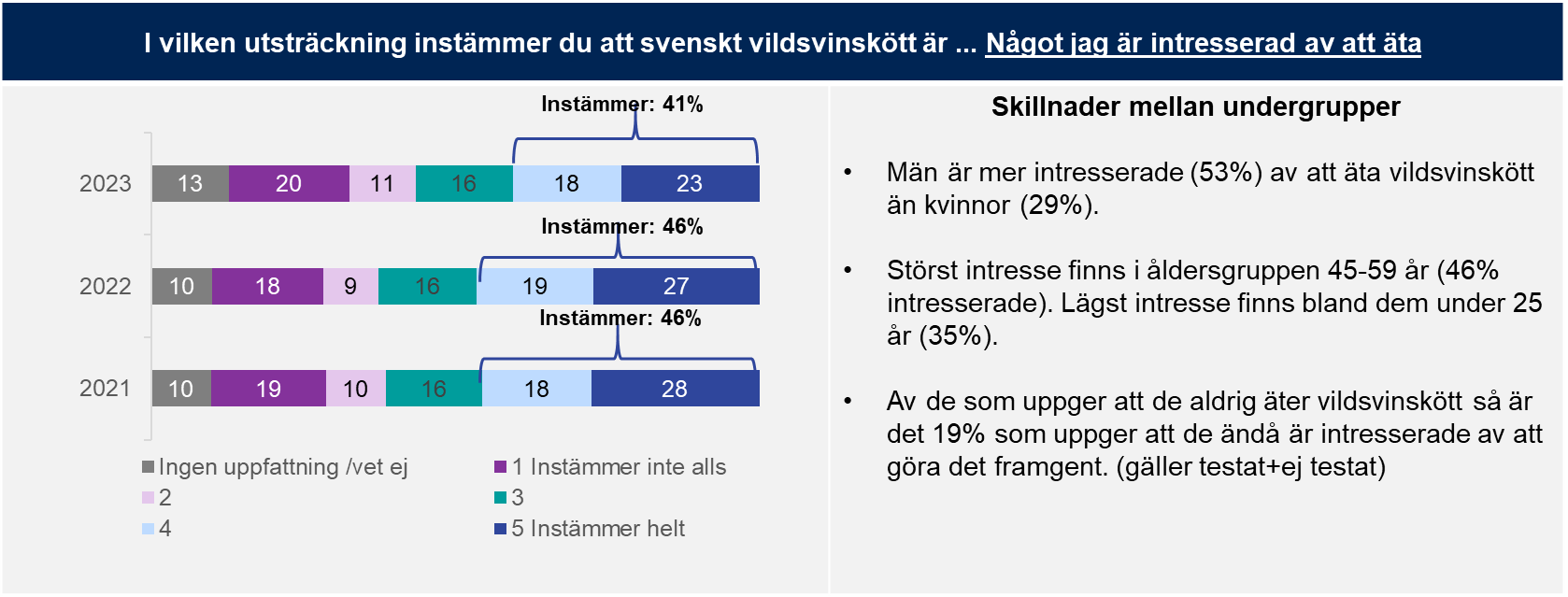 Bas: Samtliga, n= 1005
5
Kanaler och tillgång
Svårighet att få tag på
Blott en av fem upplever det lätt att få tag på vildsvinskött där de bor. Majoriteten har dockingen uppfattning om hur det ser ut med tillgången där de bor.  Samma nivåer som tidigare.
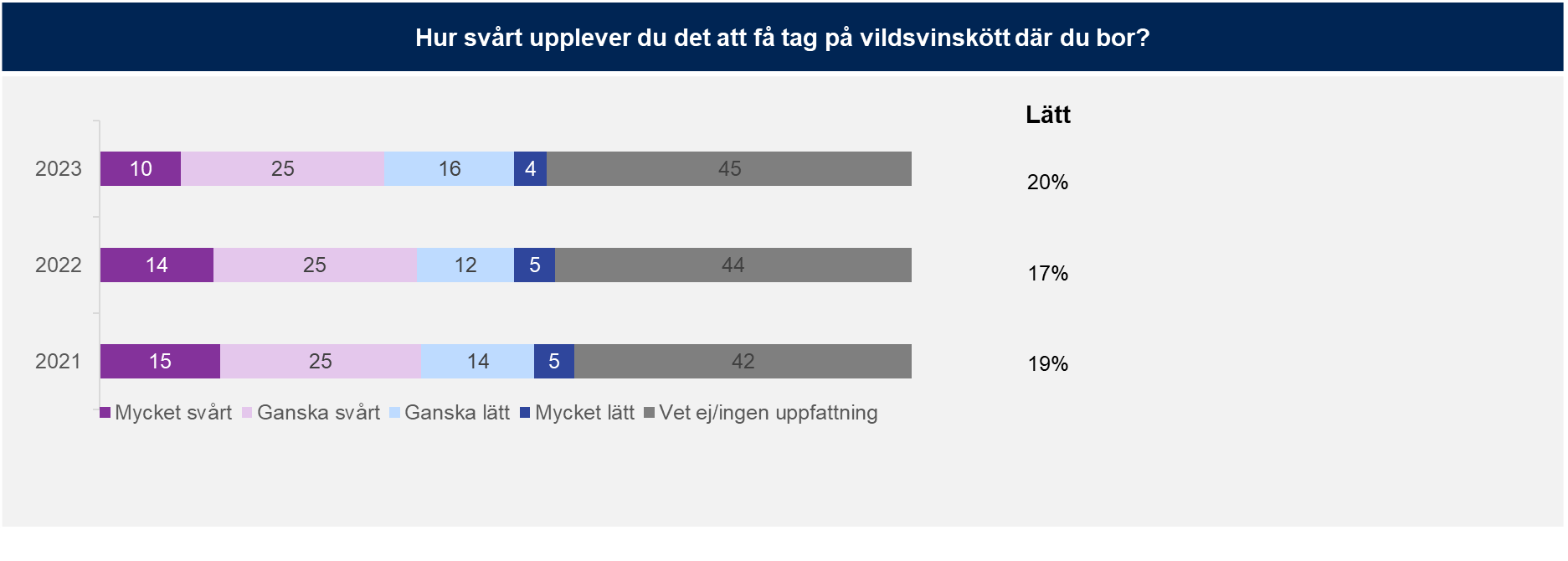 Bas: Samtliga, n= 1005
tillgänglighet
En fjärdedel har upplevt något slags problem med tillgängligheten på vildsvinskött – samma nivå som 2002.
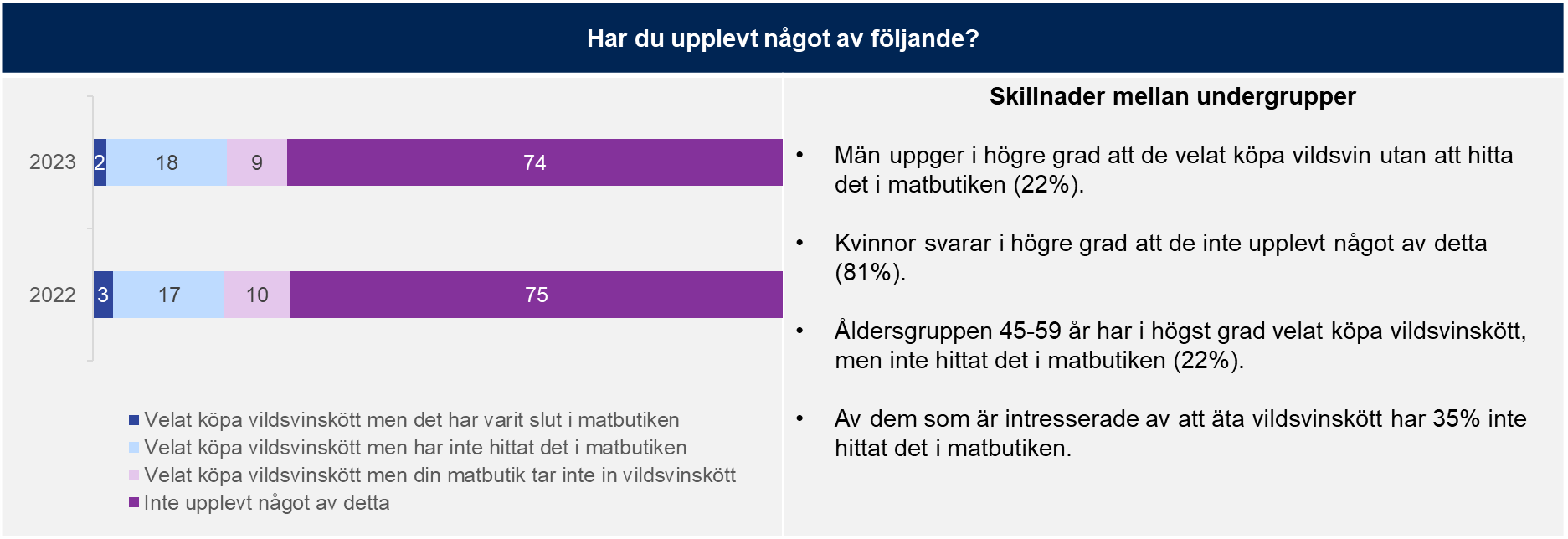 Bas: Samtliga, n=1005
6
Afrikansk svinpest
Afrikansk svinpest – kännedom
Drygt åtta av tio har hört talas om eller känner till den afrikanska svinpesten.
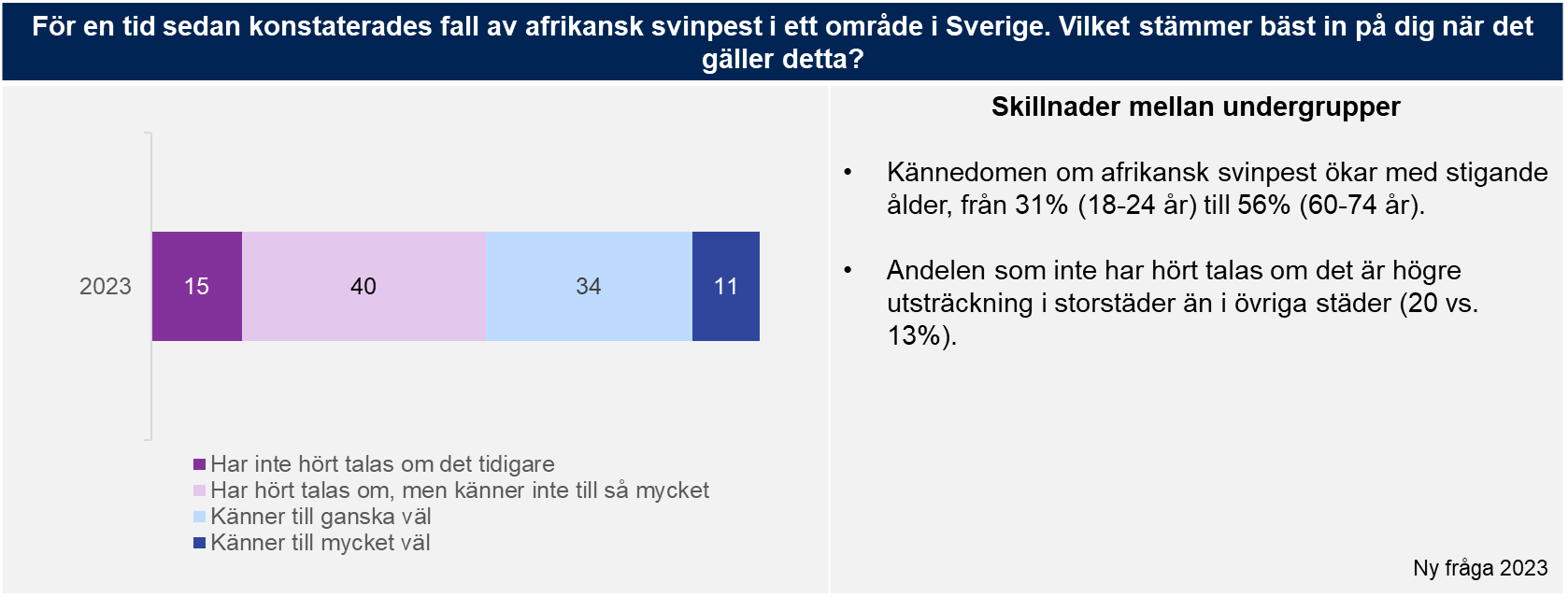 Bas: Samtliga, n= 1005
Afrikansk svinpest – inställning
En av fyra upplever att deras inställning till vildsvinskött har påverkats av förekomsten.
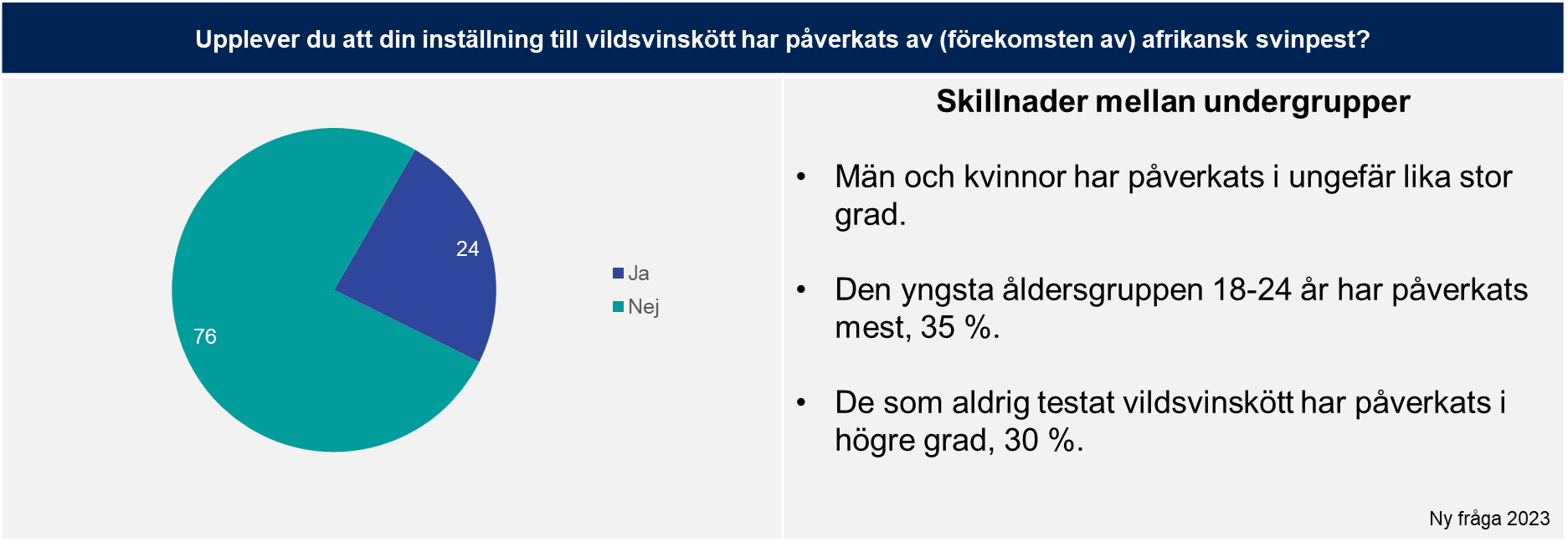 Bas: Samtliga, n= 1005
Afrikansk svinpest – intresse
Nästan 80% av dem som har blivit påverkade har blivit mindre intresserade av att äta vildsvinskött. Det motsvarar cirka 20% av befolkningen.
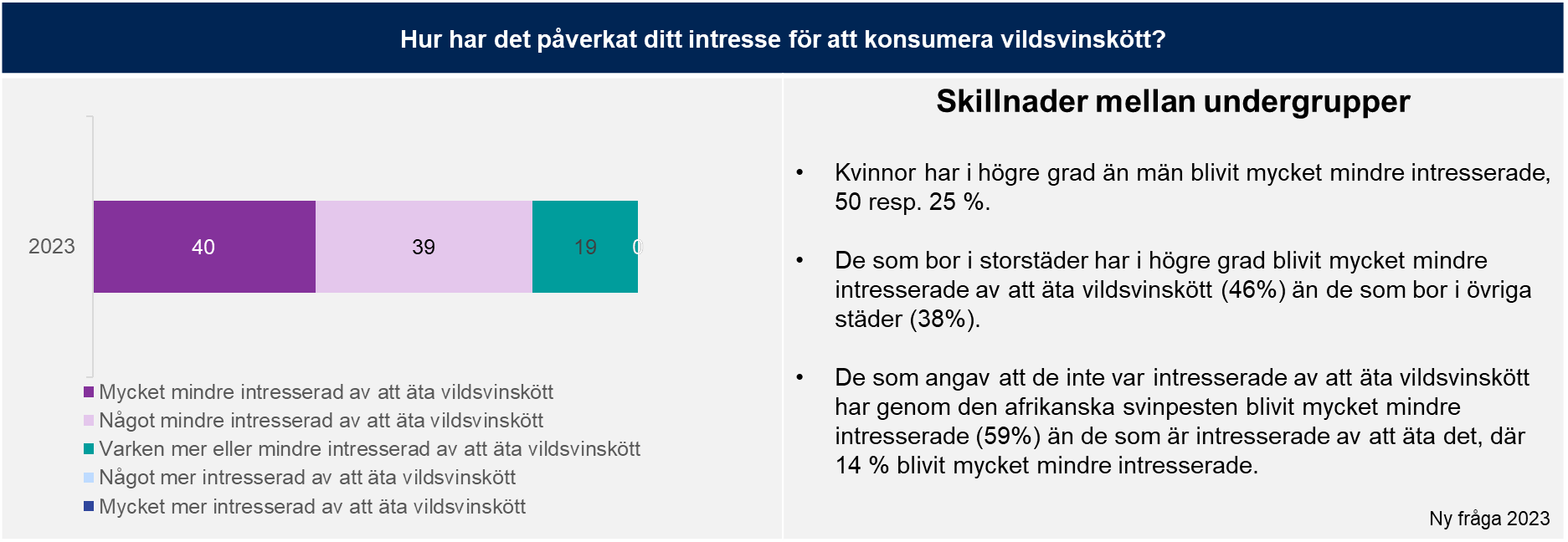 Bas: Om ja på frågan att inställningen till vildsvinskött har påverkats av (förekomsten av) afrikansk svinpest,  n= 206
Afrikansk svinpest – motiv
Exempel på orsaker till påverkan
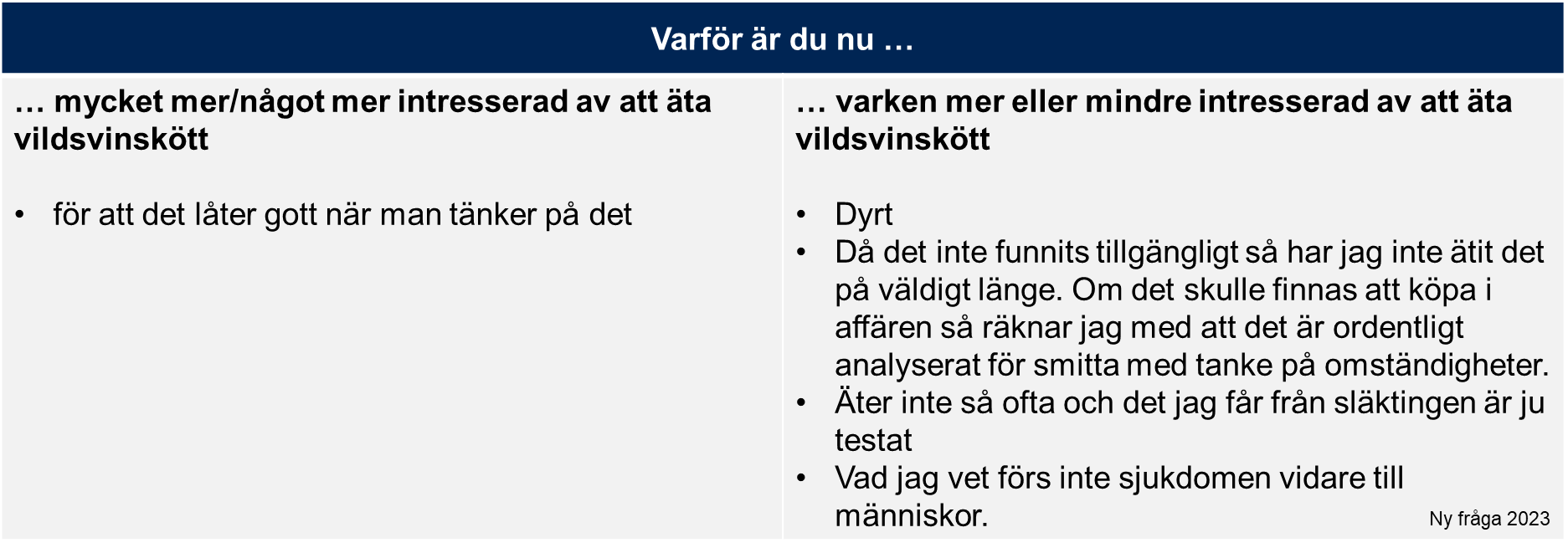 Bas: Om ja på frågan att inställningen till vildsvinskött har påverkats av (förekomsten av) afrikansk svinpest,  n= xx
Afrikansk svinpest – motiv, fortsättning
Exempel på orsaker till påverkan
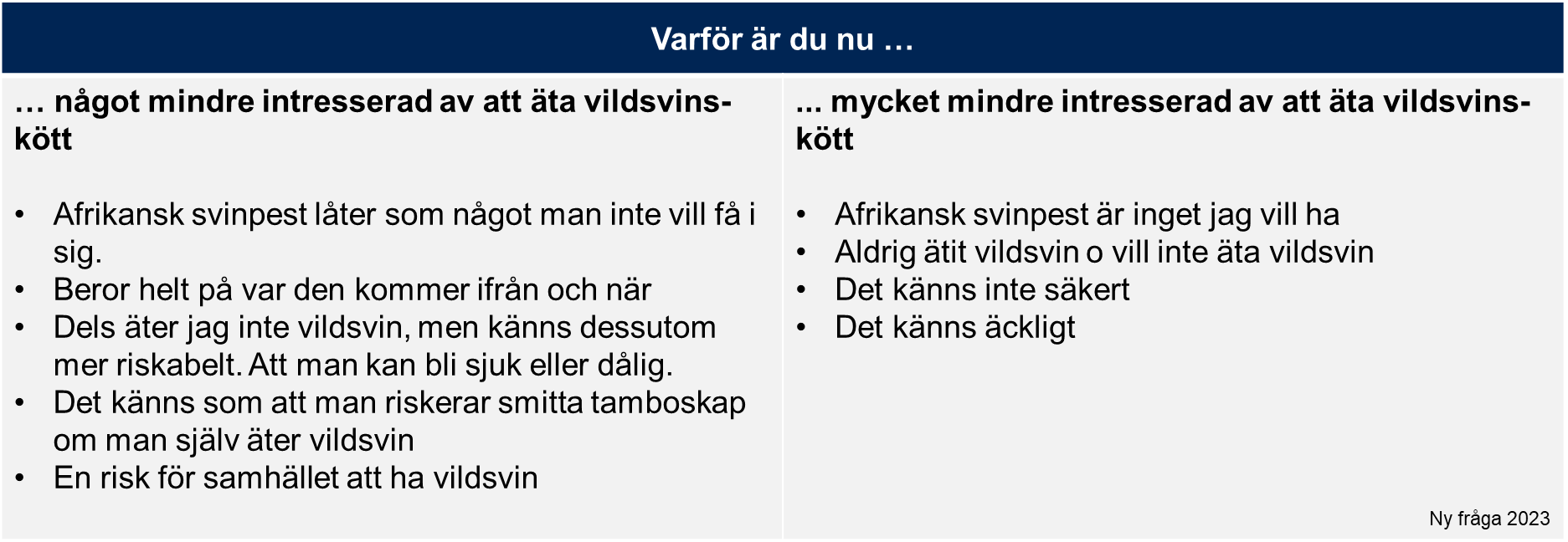 Bas: Om ja på frågan att inställningen till vildsvinskött har påverkats av (förekomsten av) afrikansk svinpest,  n= xx
Afrikansk svinpest – motiv, fortsättning.
Majoriteten anger att såväl grisar som vildsvin kan bli smittade av afrikansk svinpest.
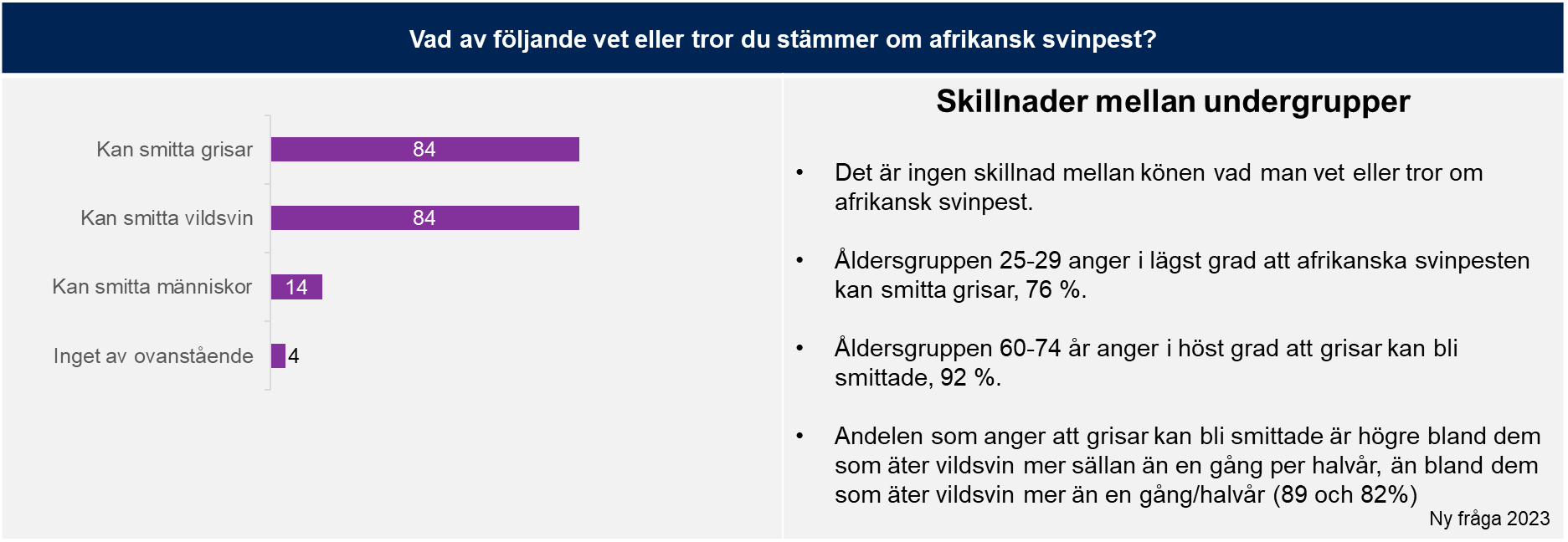 Bas: Om ja på frågan att inställningen till vildsvinskött har påverkats av (förekomsten av) afrikansk svinpest,  n= 850
7
BakgrundSDATA
demografi
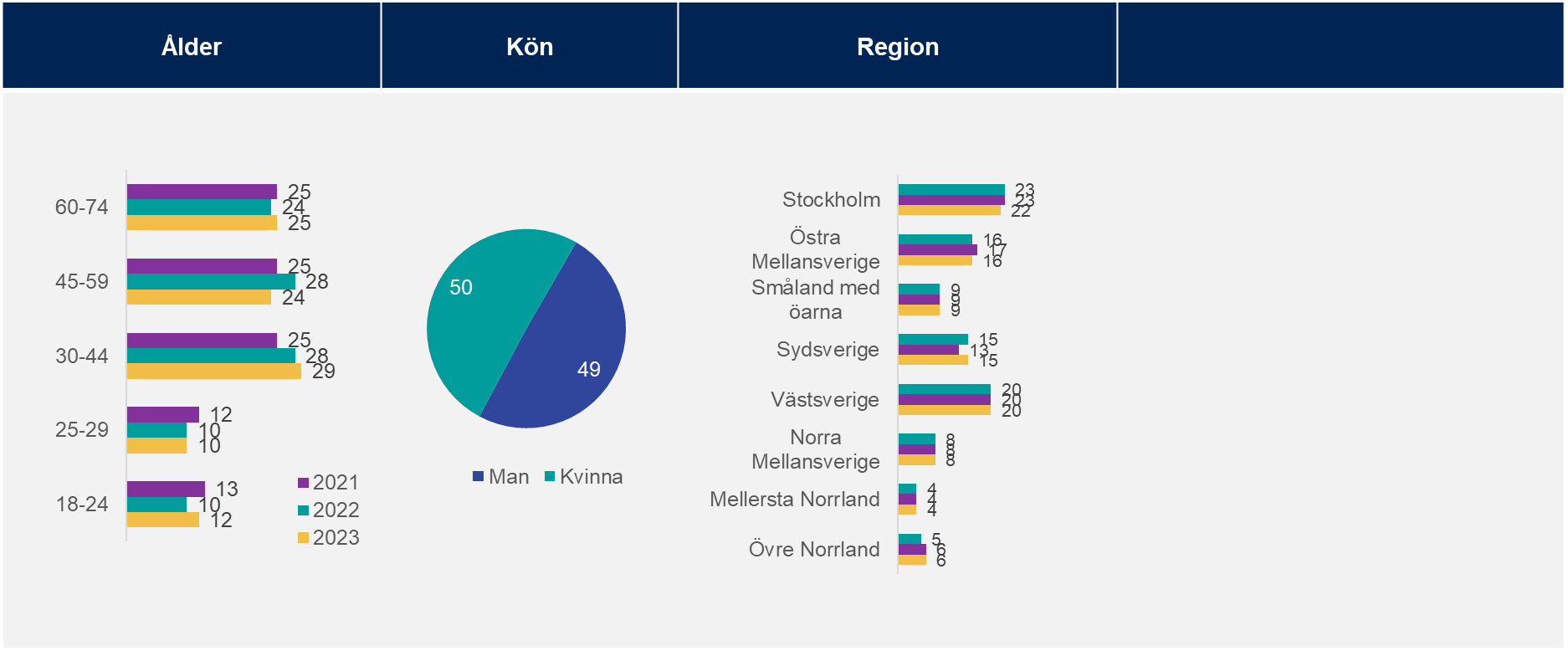 Bas: Samtliga, n= 1005
8
appendix
Konsumtion.
Vildsvinskött det köttslag som konsumeras minst frekvent, det är också färre som har testat vildsvinskött överhuvudtaget. Kyckling och nötkött är de vanligaste köttslagen på en vardaglig basis, tätt följt av fläskkött/griskött.
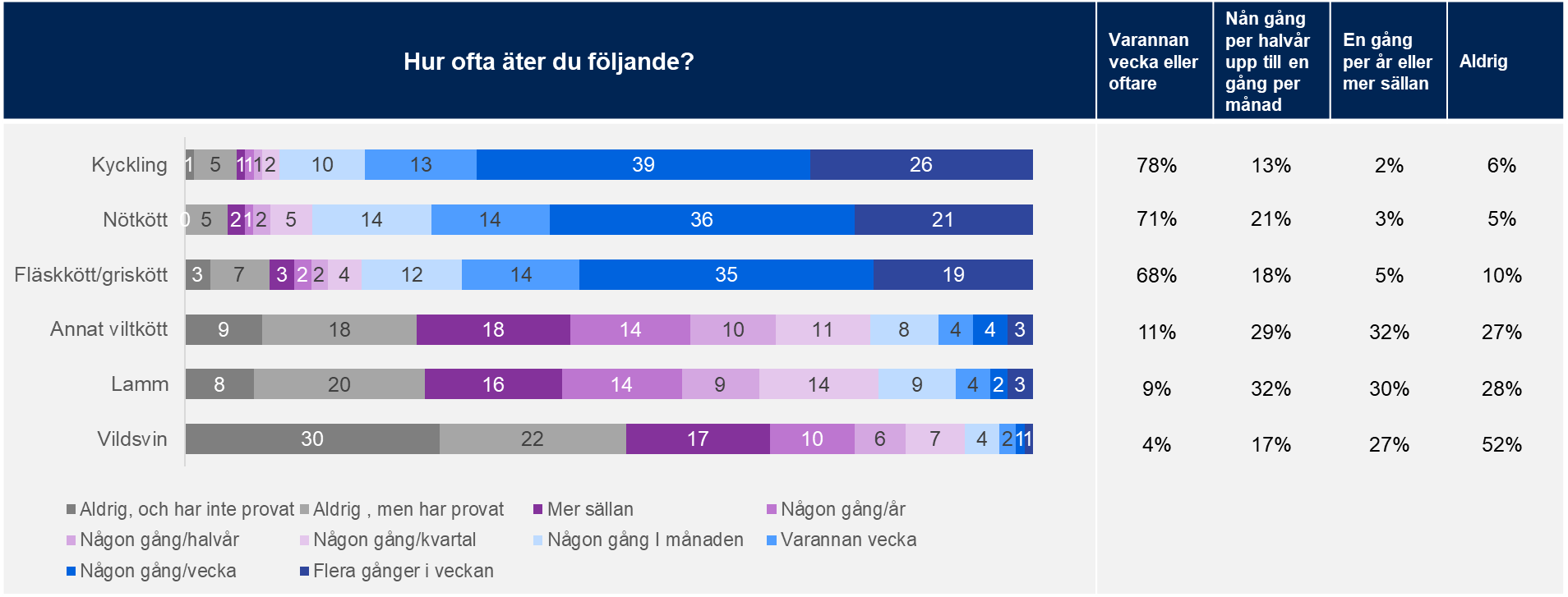 Bas: Samtliga, n= 1005